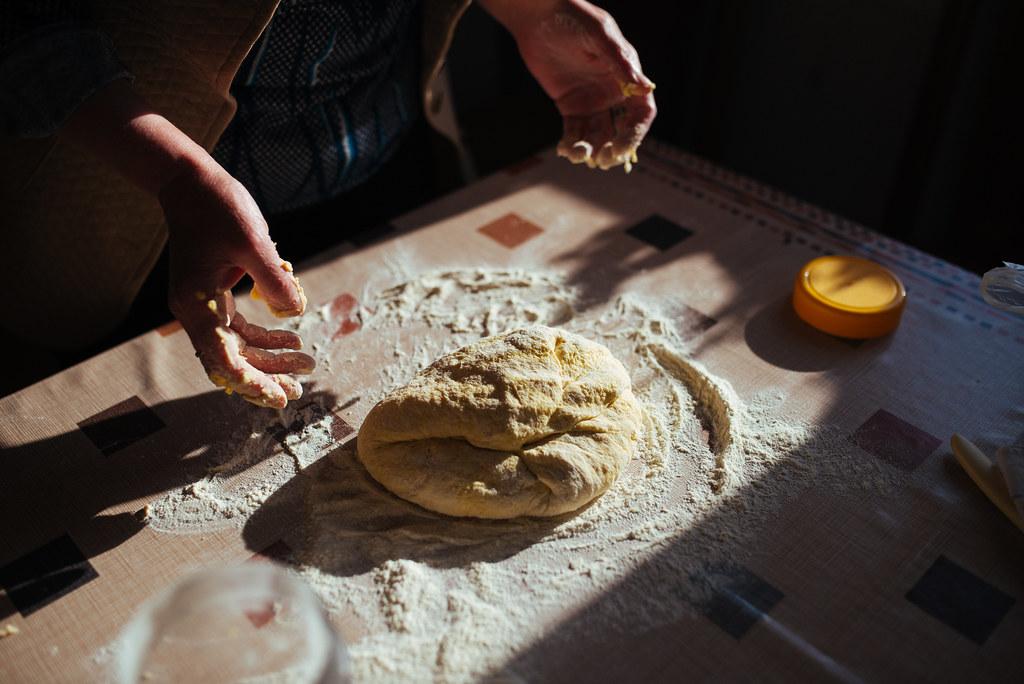 Fry Bread
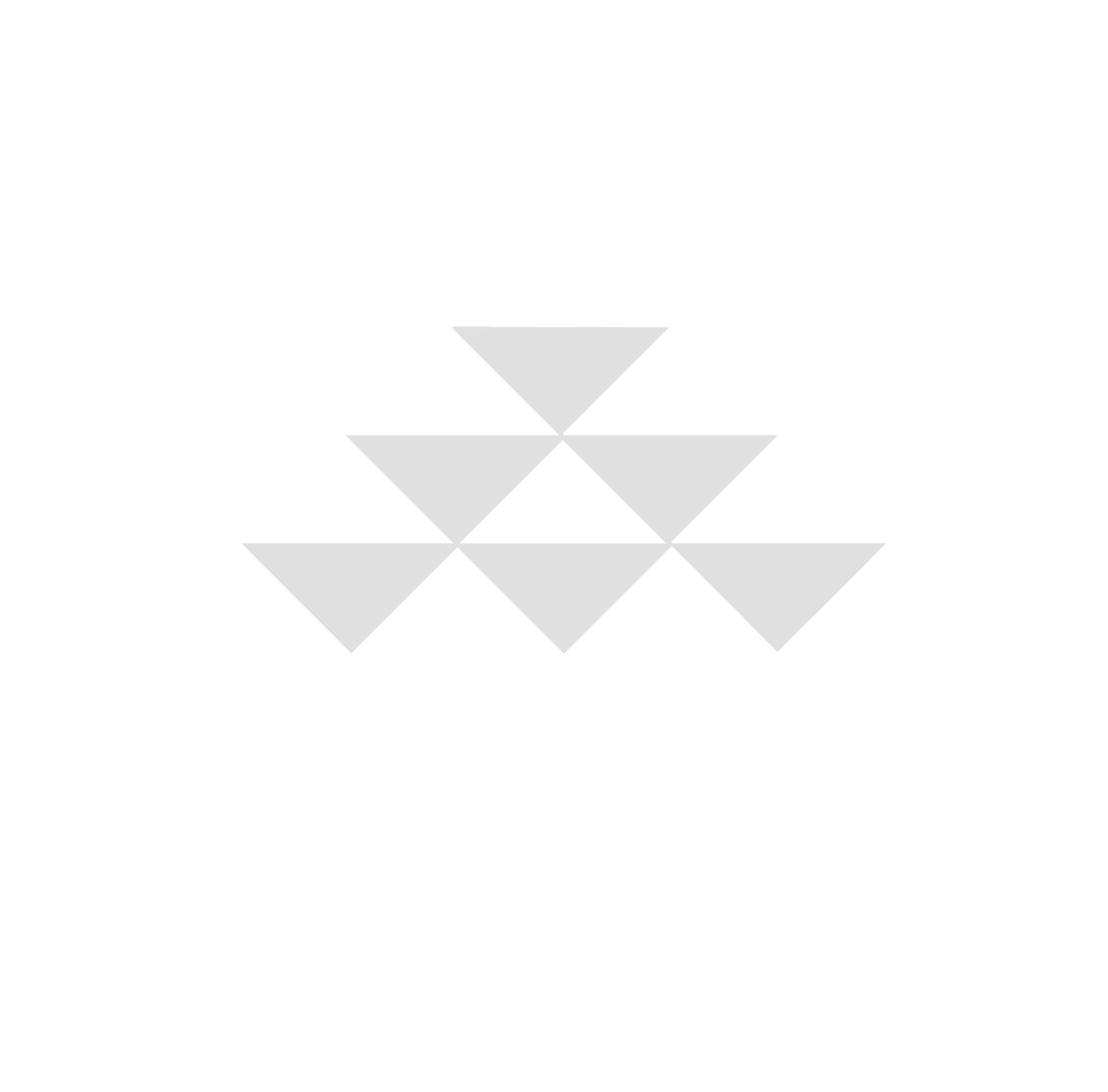 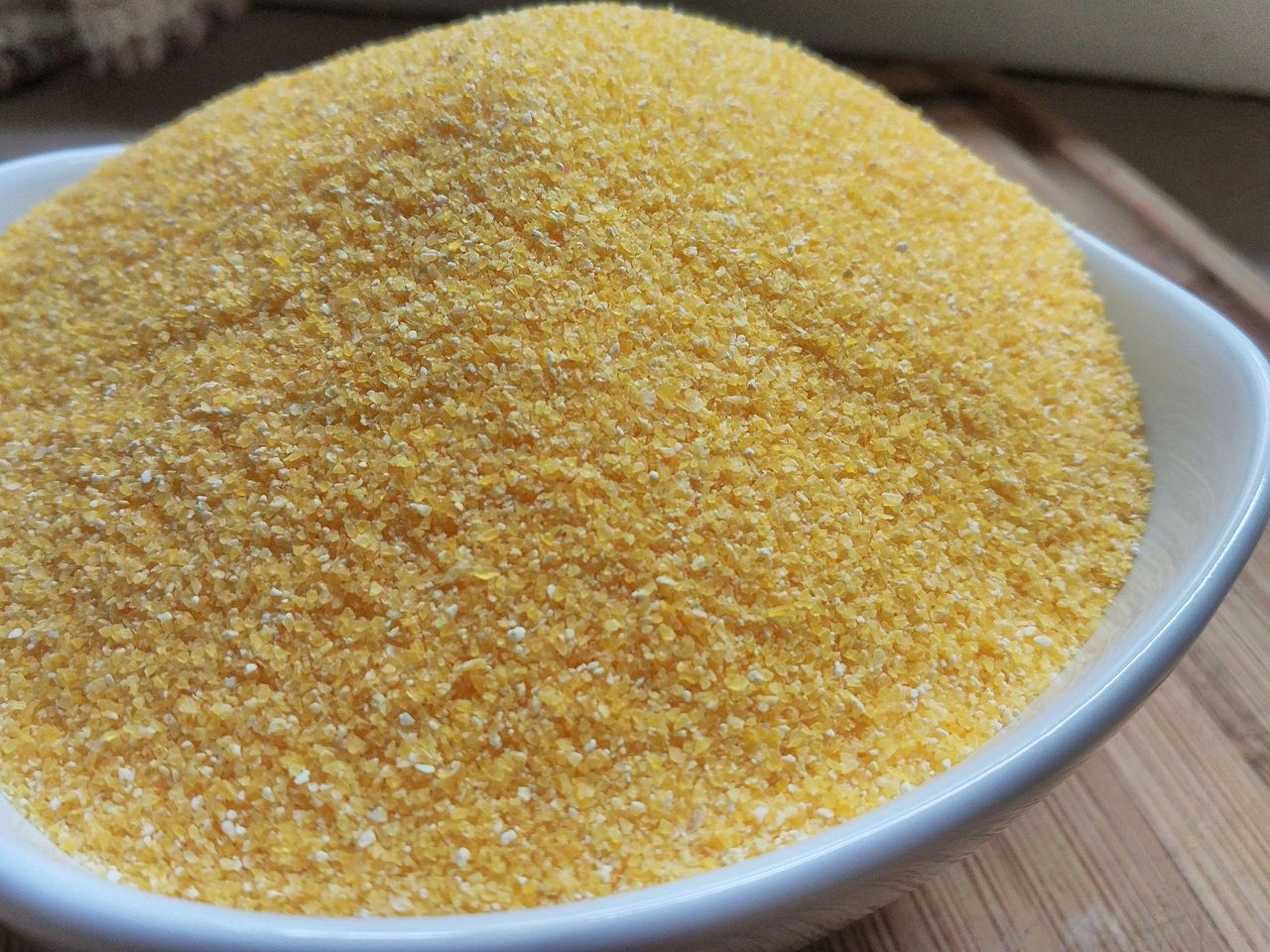 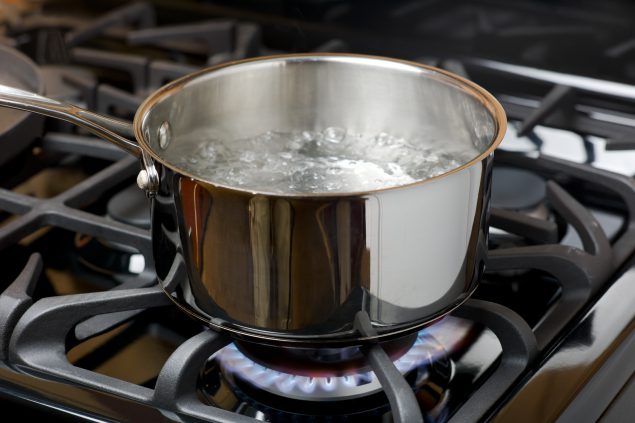 Recipe
1 pint boiling water
1 cup cornmeal
1 ½ cup cold water
½ oz. dry or instant yeast
1 cup raw sugar
1 tsp. sea salt
3 ½ cups flour
32 oz. unrefined coconut oil
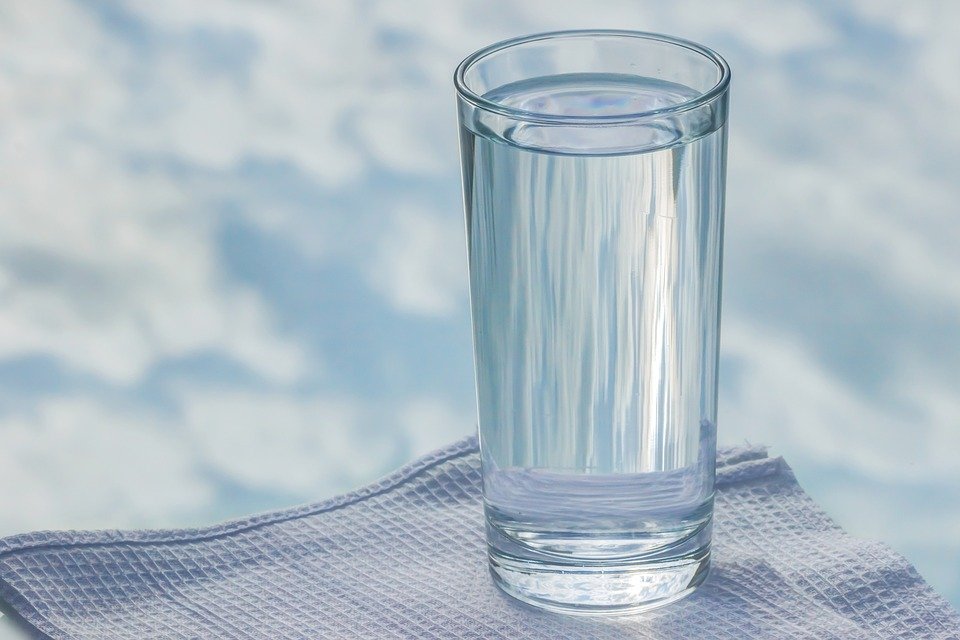 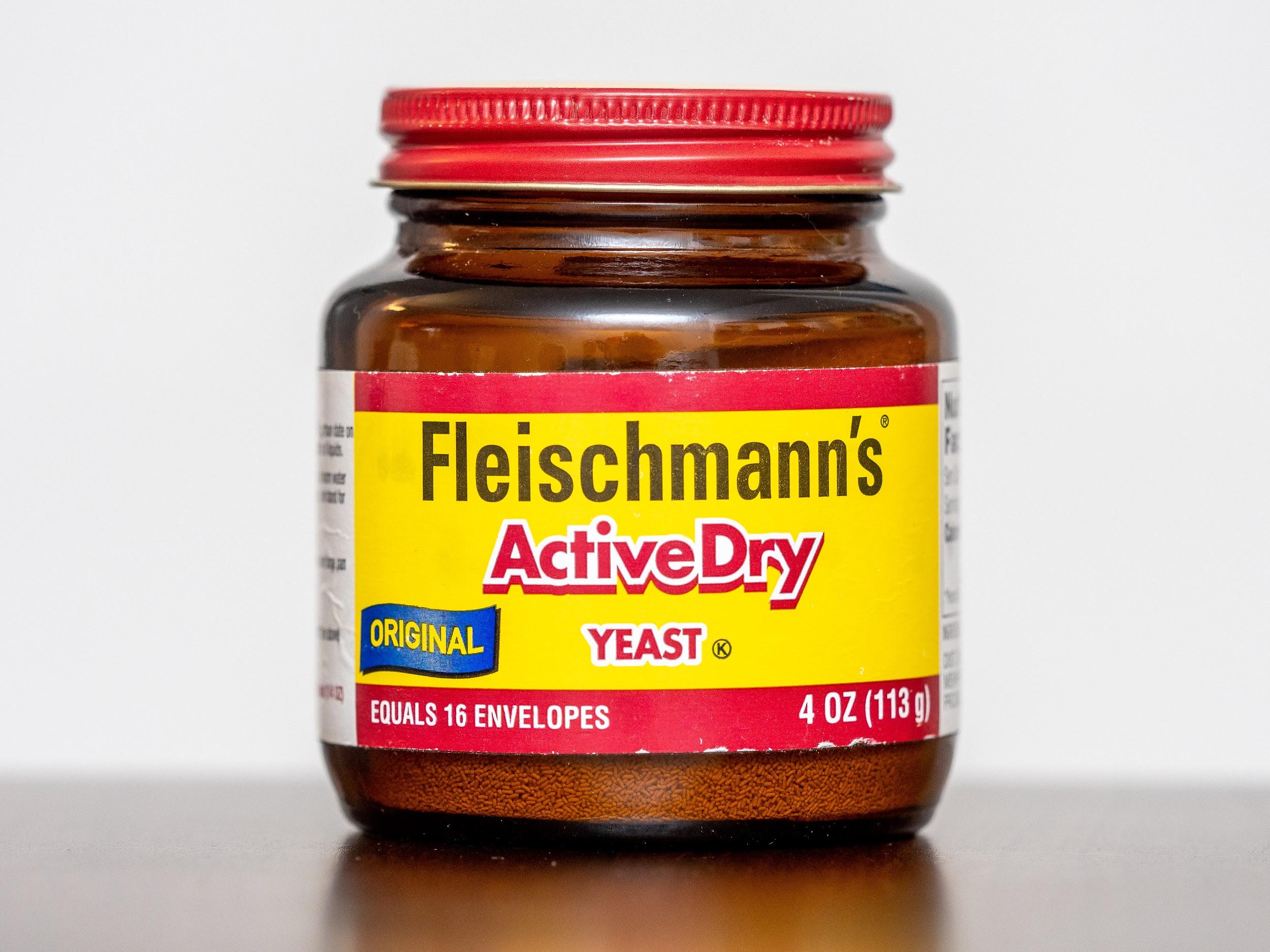 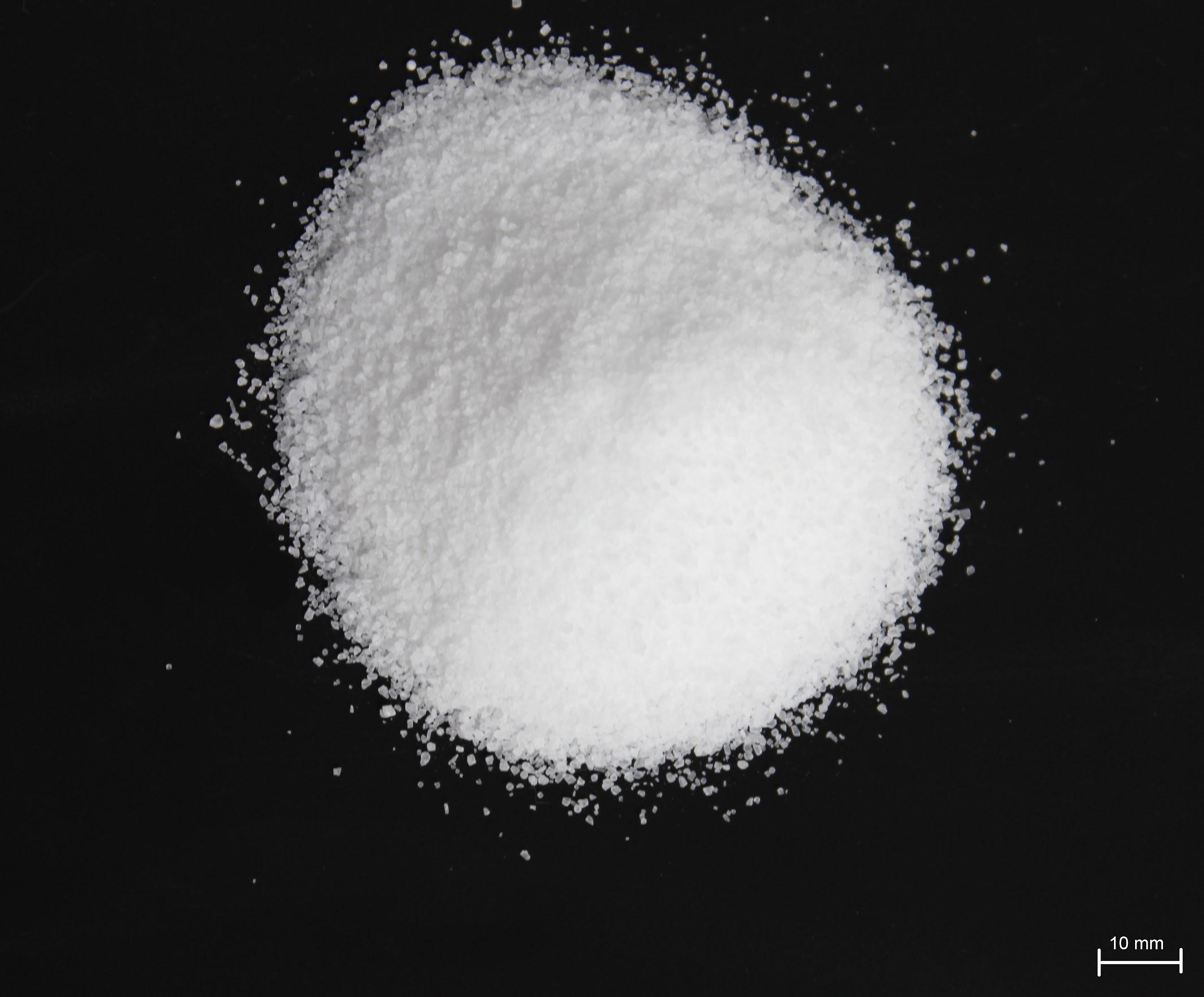 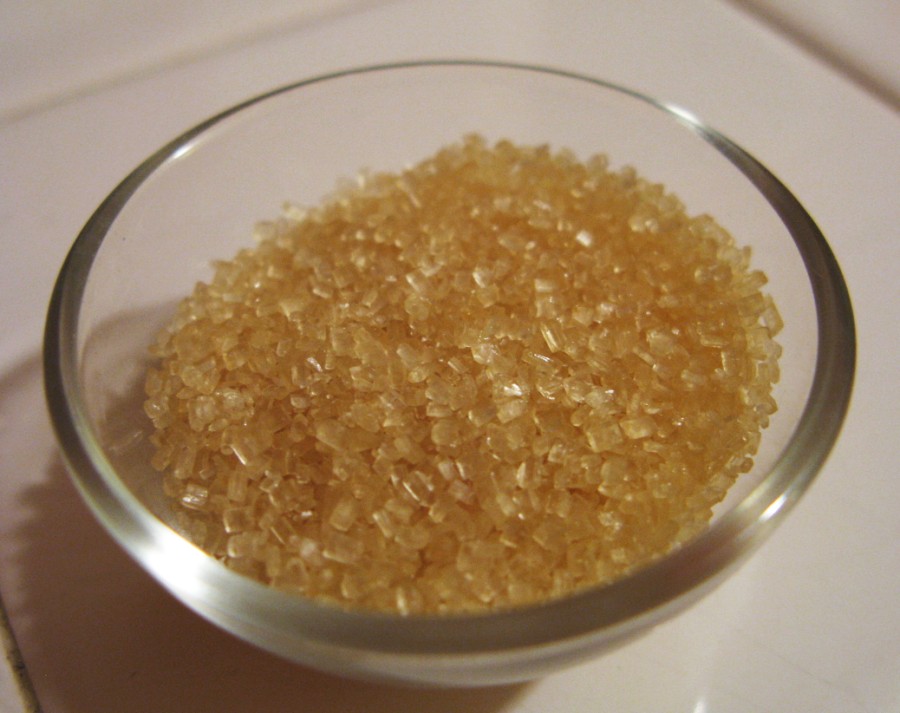 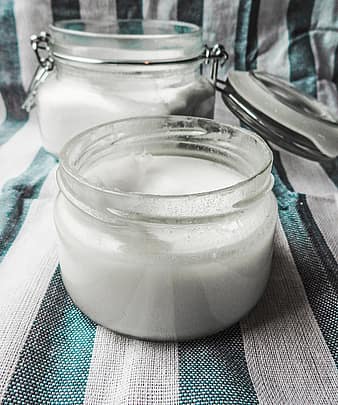 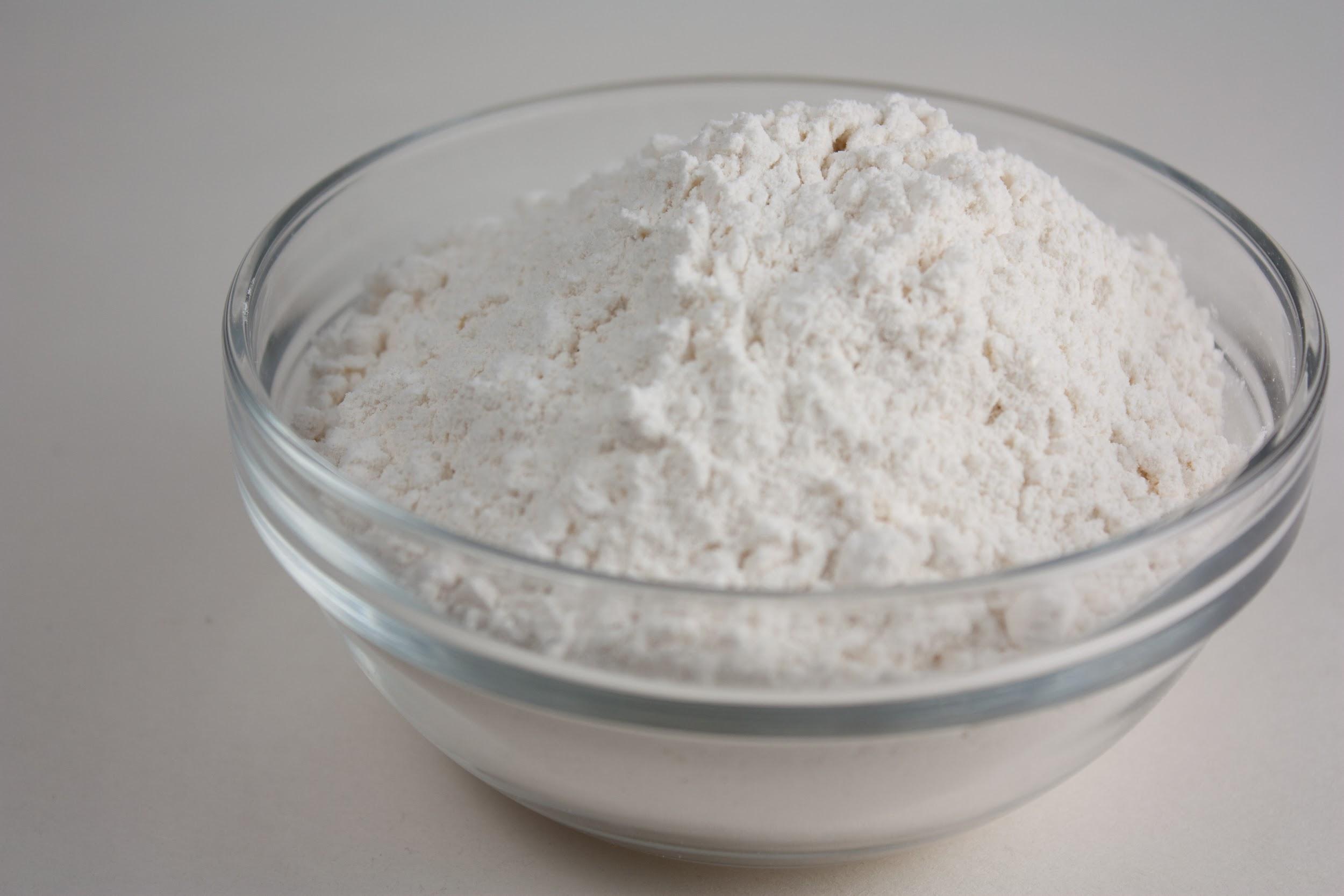 C = cup		tsp = teaspoon		oz = ounce
[Speaker Notes: Full Recipe - including directions - can be found in the book Fry Bread: A Native American Family Story by Kevin Noble Maillard]
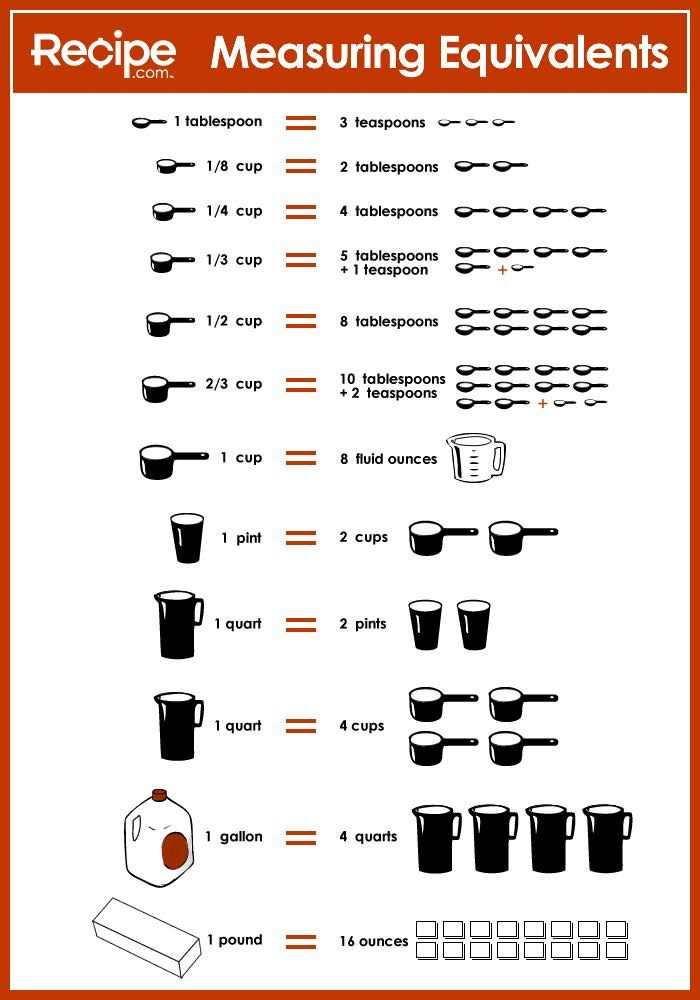 Measurement Conversions
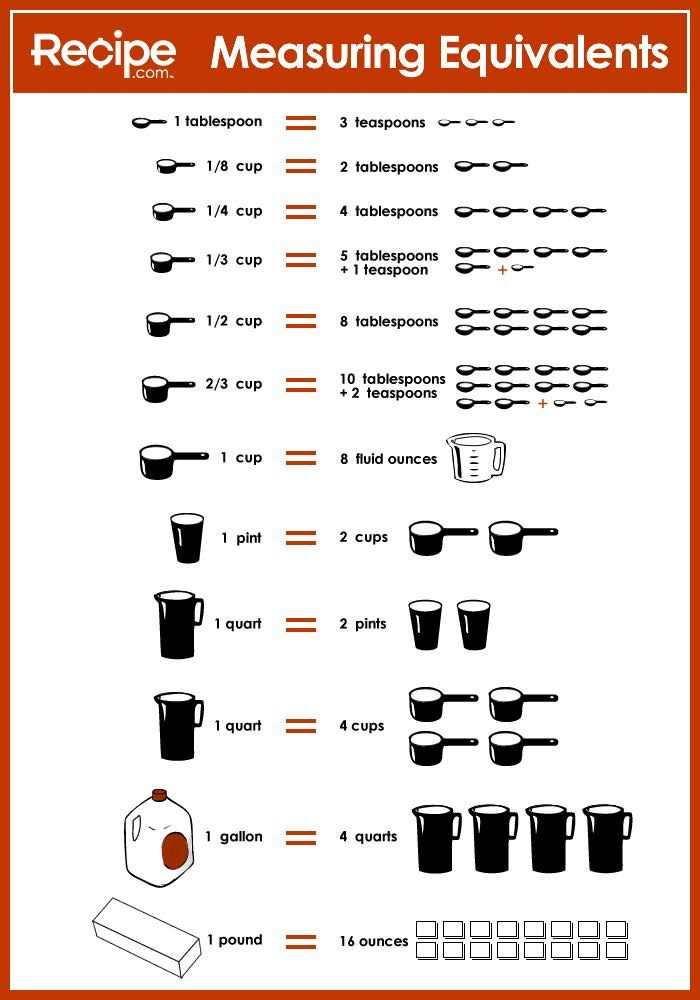 Cups, Teaspoons, & Tablespoons
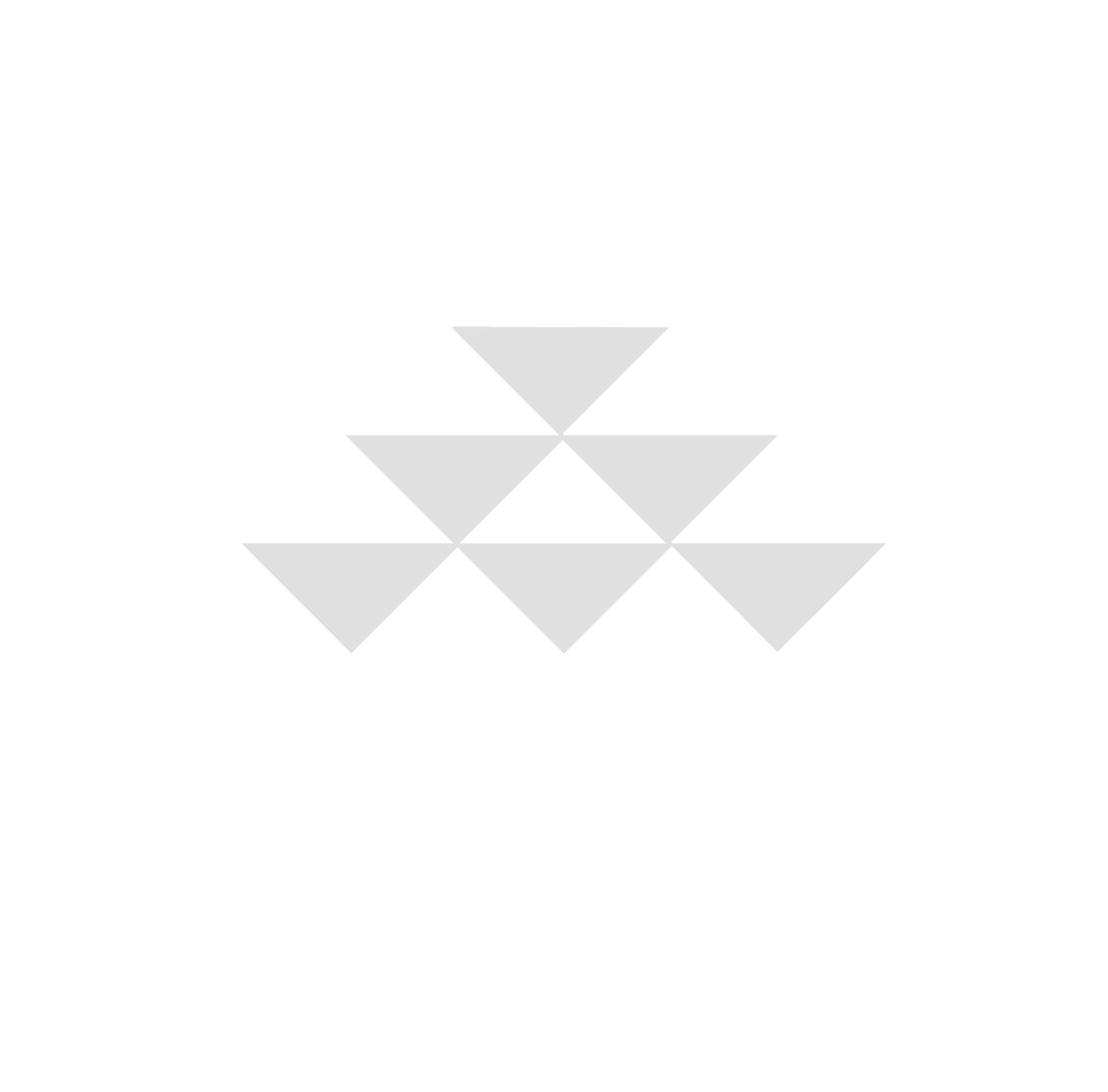 Converting the Recipe
To make the recipe easier, we are going to “convert” the recipe to cups, teaspoons, and tablespoons.
1 pint boiling water
1 cup cornmeal
1 ½ cup cold water
½ oz. dry or instant yeast
1 cup raw sugar
1 tsp. sea salt
3 ½ cups flour
32 oz. unrefined coconut oil
1 pint = ________ cups boiling water
1 cup cornmeal
1 ½ cup cold water
½ oz. = _______ tsp. dry or instant yeast
1 cup raw sugar
1 tsp. sea salt
3 ½ cups flour
32 oz. = _____ cups unrefined coconut oil